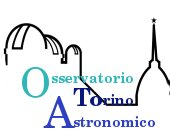 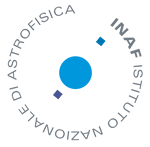 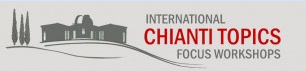 PRISSMA
Prima Rete Italiana per la Sorveglianza Sistematica di Meteore e Atmosfera

Daniele Gardiol
INAF - Osservatorio Astrofisico di Torino

On behalf of the PRISSMA team
1
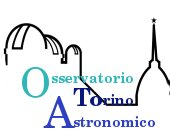 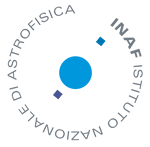 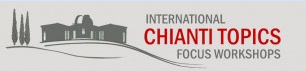 Our small telescope: all-sky camera + control system
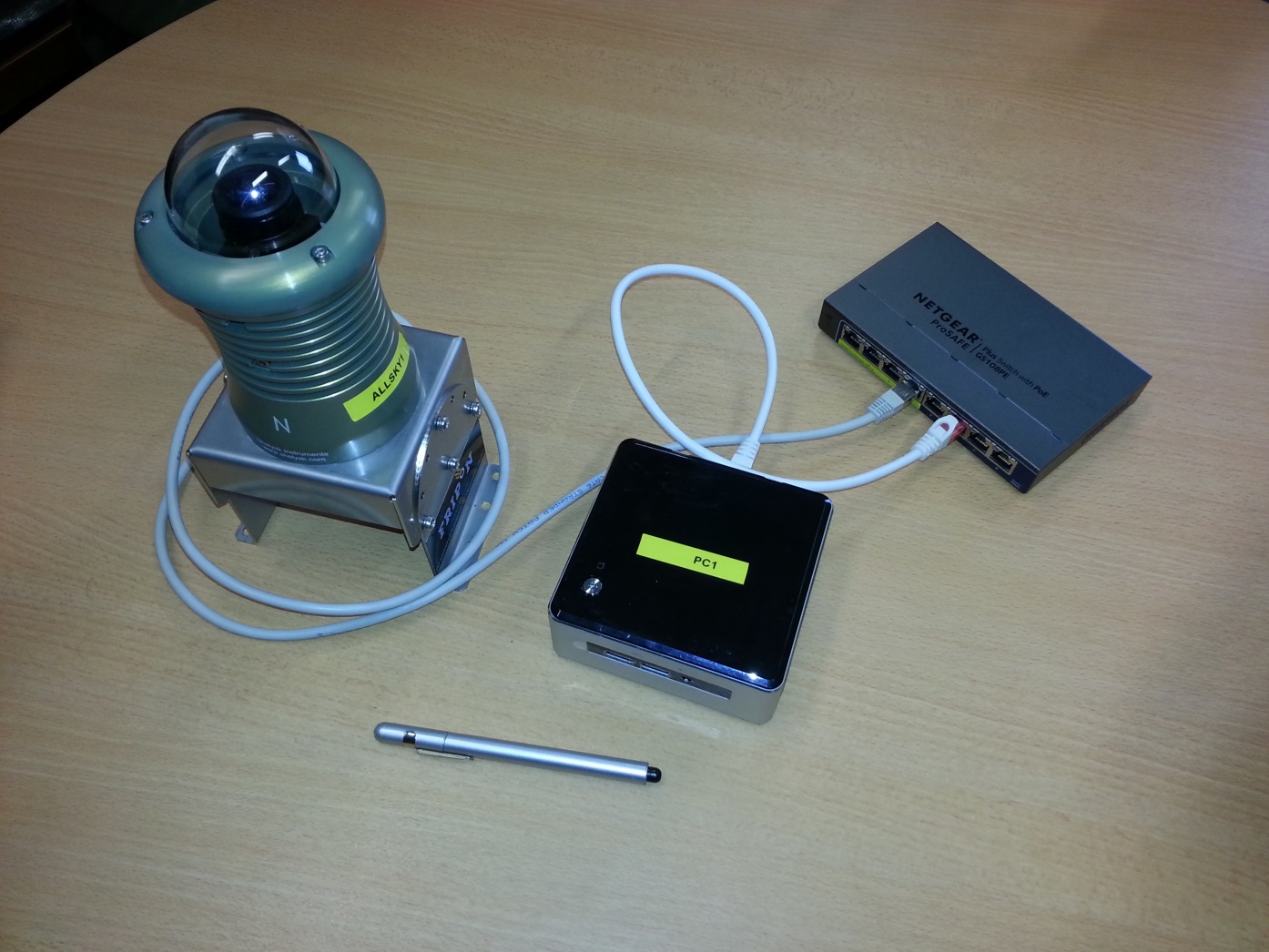 Digital camera
1.2 Mpixel
Microsec exp time
30 fps
PoE allowing 100 m cable
2
PRISSMA, D.Gardiol, Chianti Topics Workshop, Osservatorio del Chianti, 11-13 maggio 2016
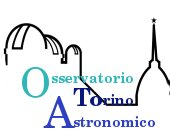 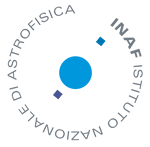 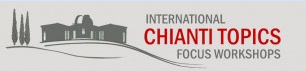 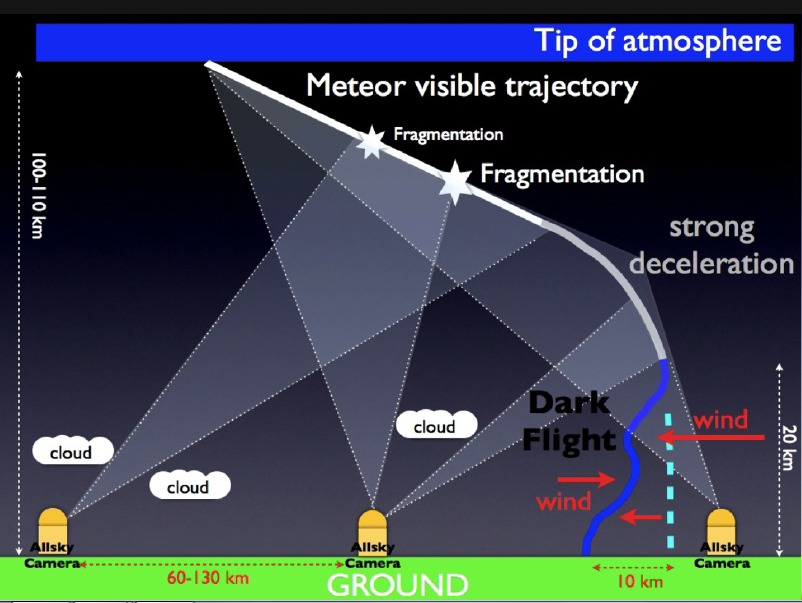 3
PRISSMA, D.Gardiol, Chianti Topics Workshop, Osservatorio del Chianti, 11-13 maggio 2016
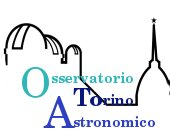 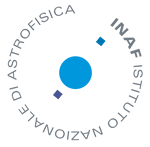 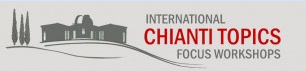 Questions to be answered

Where do meteorites come from?
How many parent bodies of known meteorites can we surely identify?
Can we better understand the mechanisms of delivery from the asteroid main belt?
What is the abundance of water possibly delivered to the Earth by different classes of asteroids?
Are there new classes of meteorites that we have not yet discovered?
4
PRISSMA, D.Gardiol, Chianti Topics Workshop, Osservatorio del Chianti, 11-13 maggio 2016
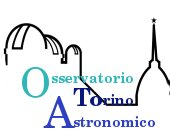 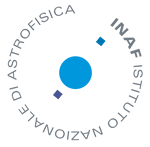 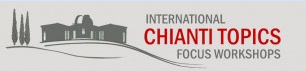 Expected results
The number of meteorites with size > 7 cm fallen on Earth in the last 1000 years is estimated to be of the order of 5·105, a huge number with respect to the number of meteorites recovered
Military satellites detect some tenth of explosions per year of big fireballs in the atmosphere
On the italian skies (surface ~3·105 km2) one can expect : 
1 bright meteor every two days
fall rate: 2-10 meteorites/year
5
PRISSMA, D.Gardiol, Chianti Topics Workshop, Osservatorio del Chianti, 11-13 maggio 2016
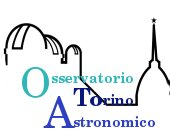 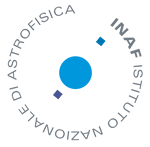 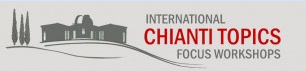 Meteorites fall and recovery (France)
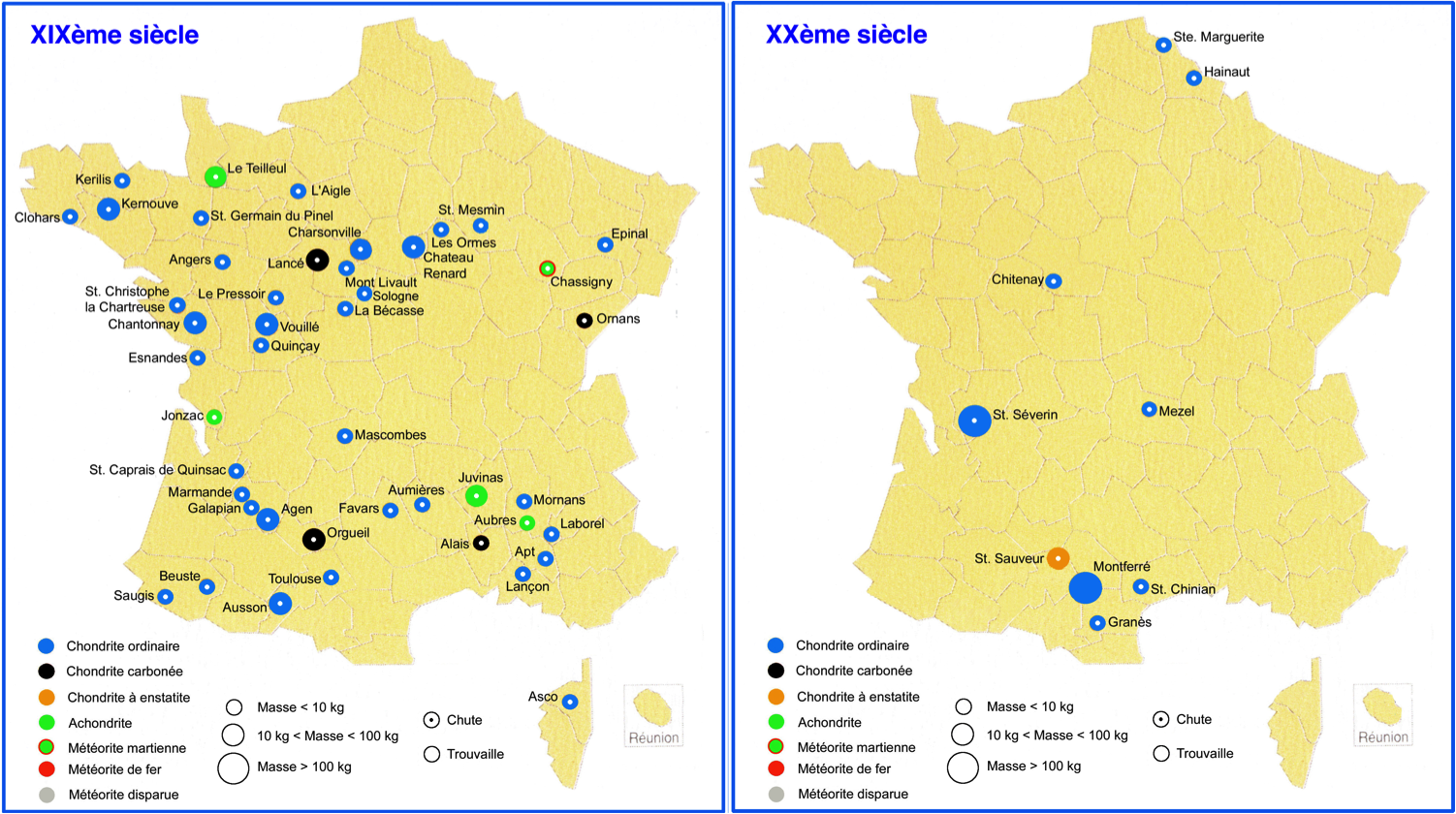 6
PRISSMA, D.Gardiol, Chianti Topics Workshop, Osservatorio del Chianti, 11-13 maggio 2016
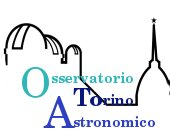 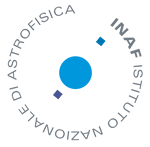 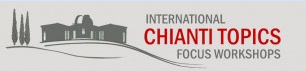 Meteorites fall and recovery (Italy)
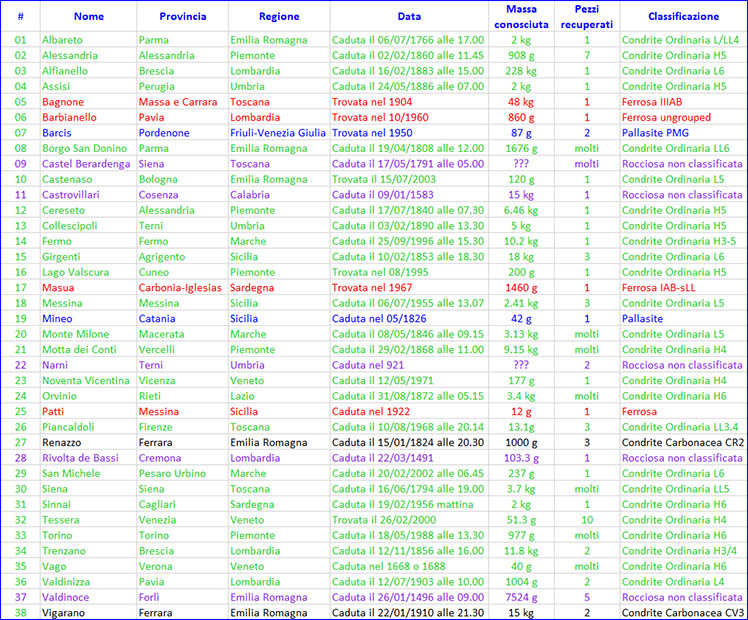 7
PRISSMA, D.Gardiol, Chianti Topics Workshop, Osservatorio del Chianti, 11-13 maggio 2016
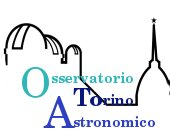 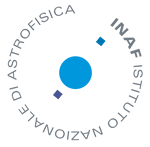 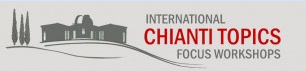 Meteorites fall and recovery (Italy)
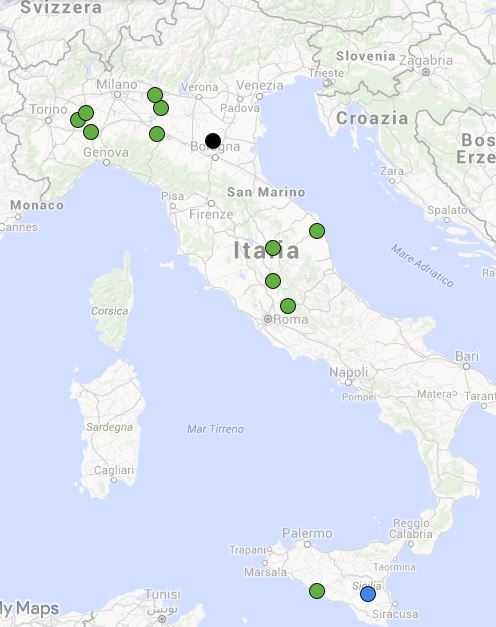 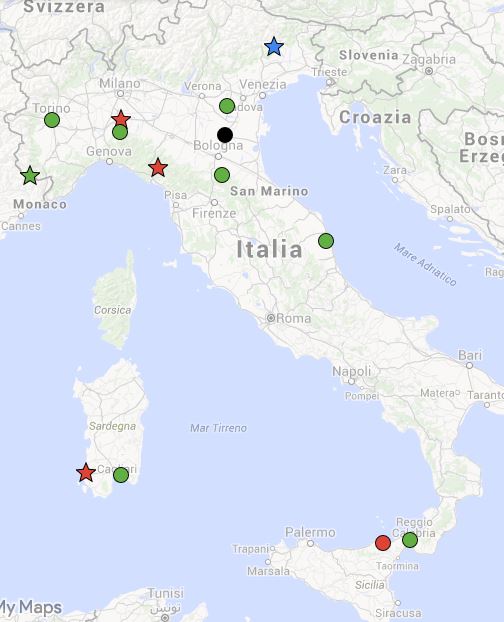 XIX sec.                               XX sec.
8
PRISSMA, D.Gardiol, Chianti Topics Workshop, Osservatorio del Chianti, 11-13 maggio 2016
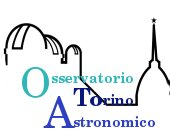 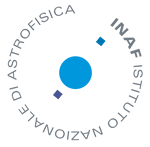 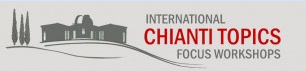 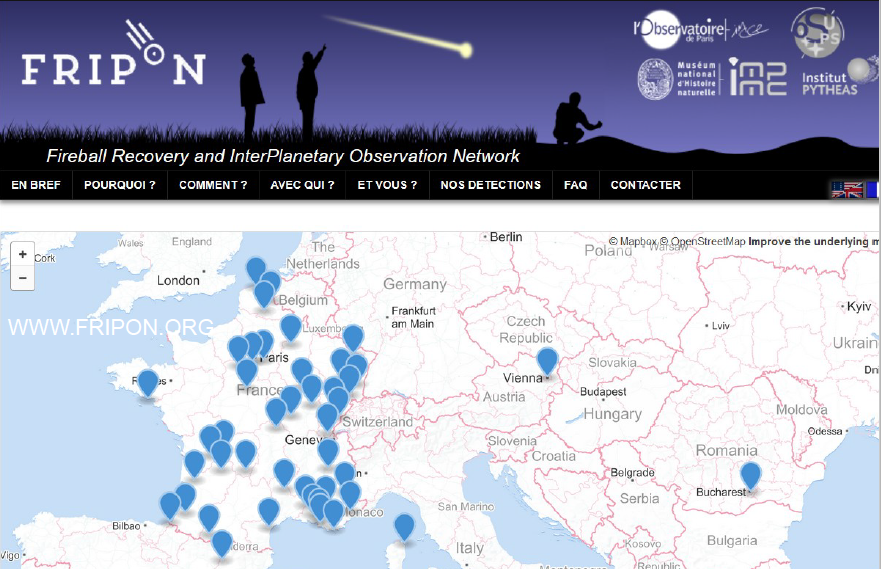 9
PRISSMA, D.Gardiol, Chianti Topics Workshop, Osservatorio del Chianti, 11-13 maggio 2016
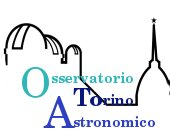 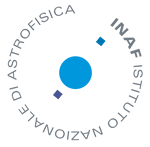 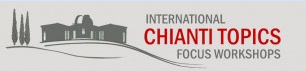 Current italian network
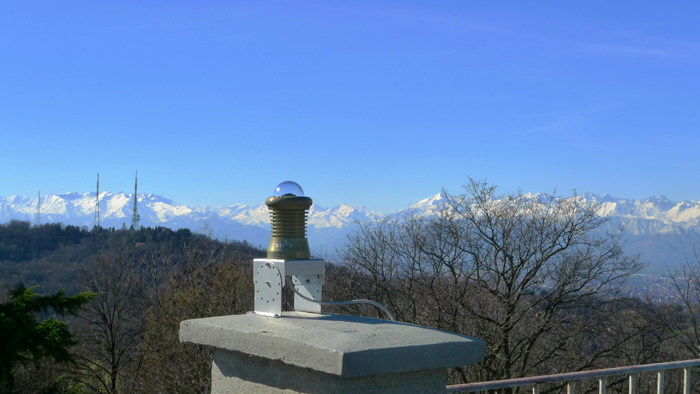 10
PRISSMA, D.Gardiol, Chianti Topics Workshop, Osservatorio del Chianti, 11-13 maggio 2016
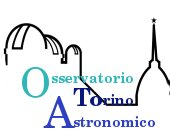 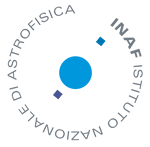 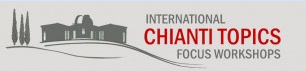 First italian camera ITPI01 – Osservatorio di Torino
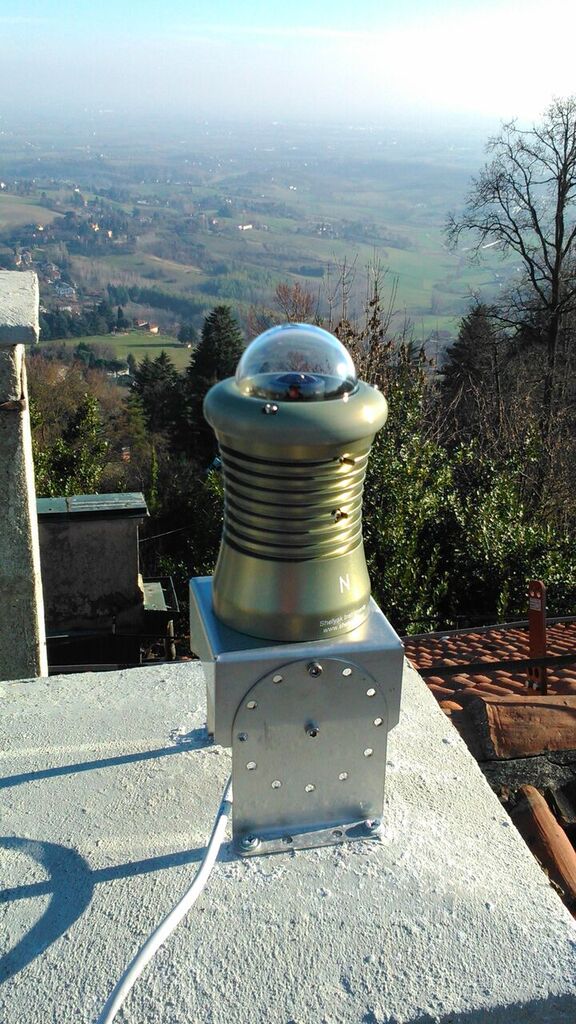 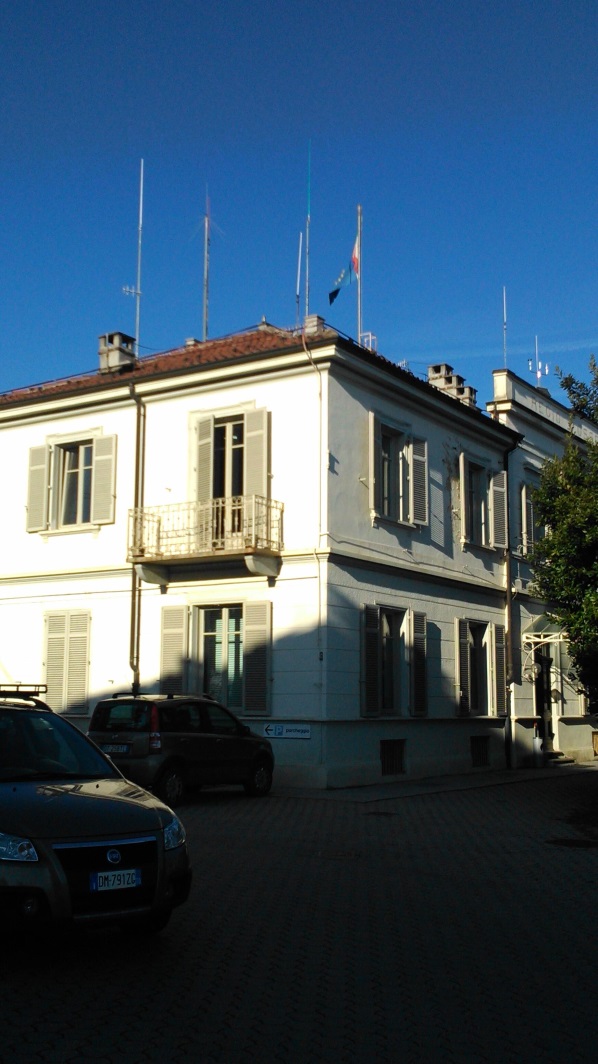 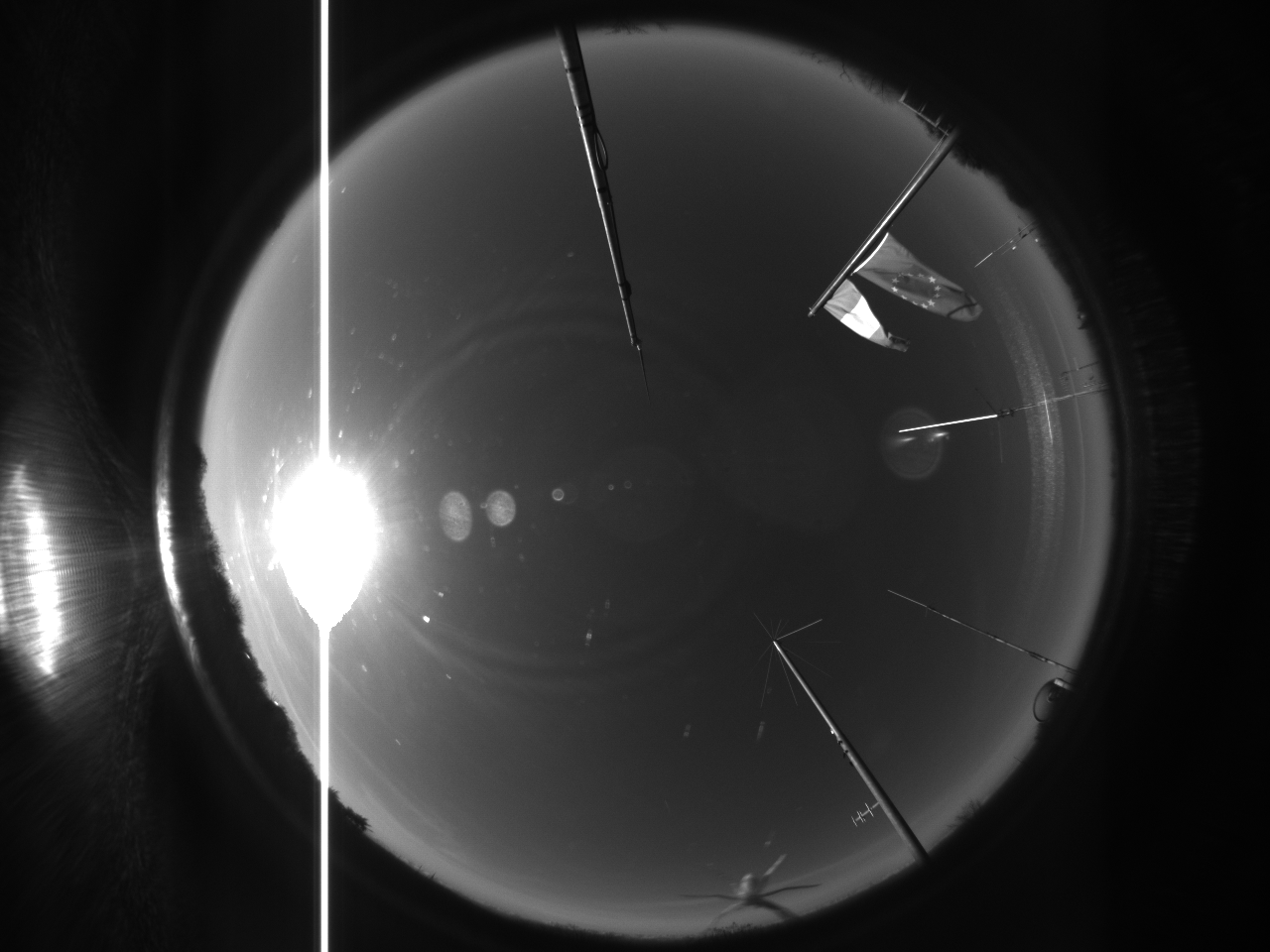 11
PRISSMA, D.Gardiol, Chianti Topics Workshop, Osservatorio del Chianti, 11-13 maggio 2016
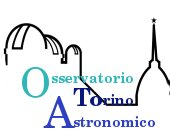 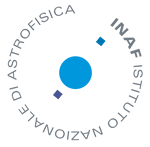 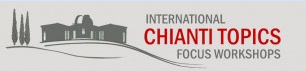 First meteor detected – Easter 2016
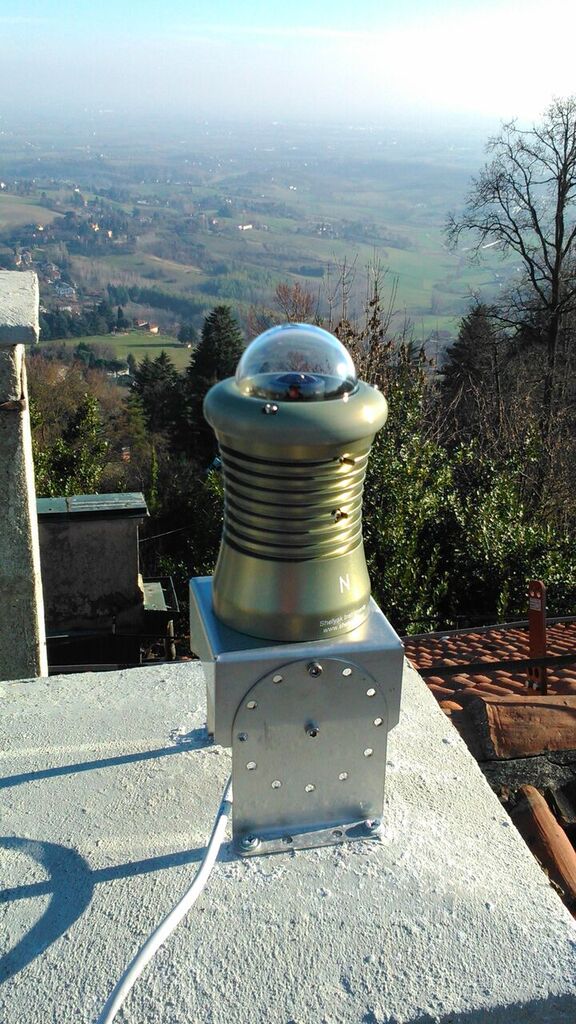 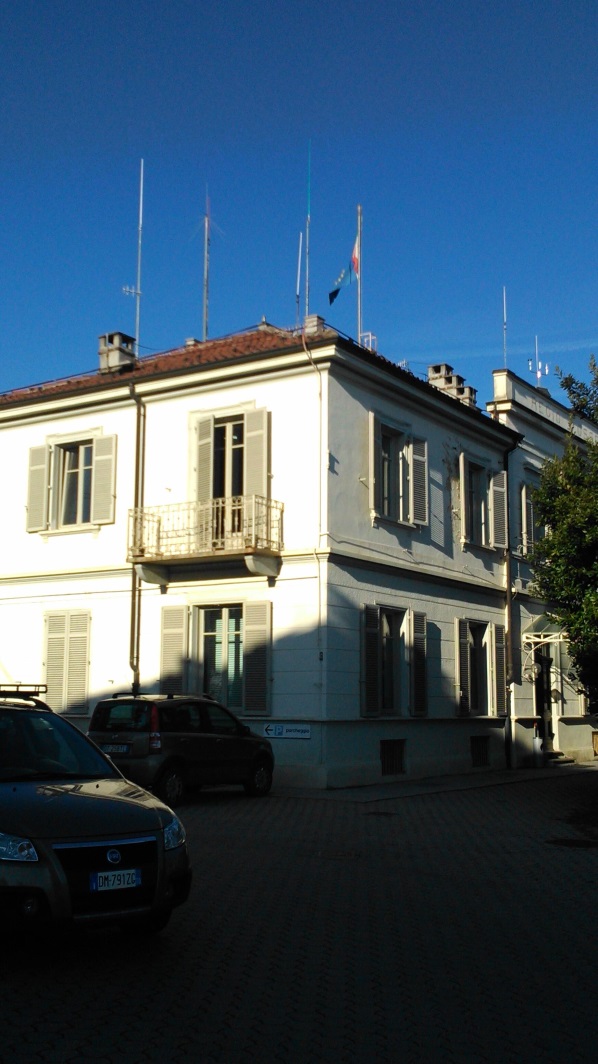 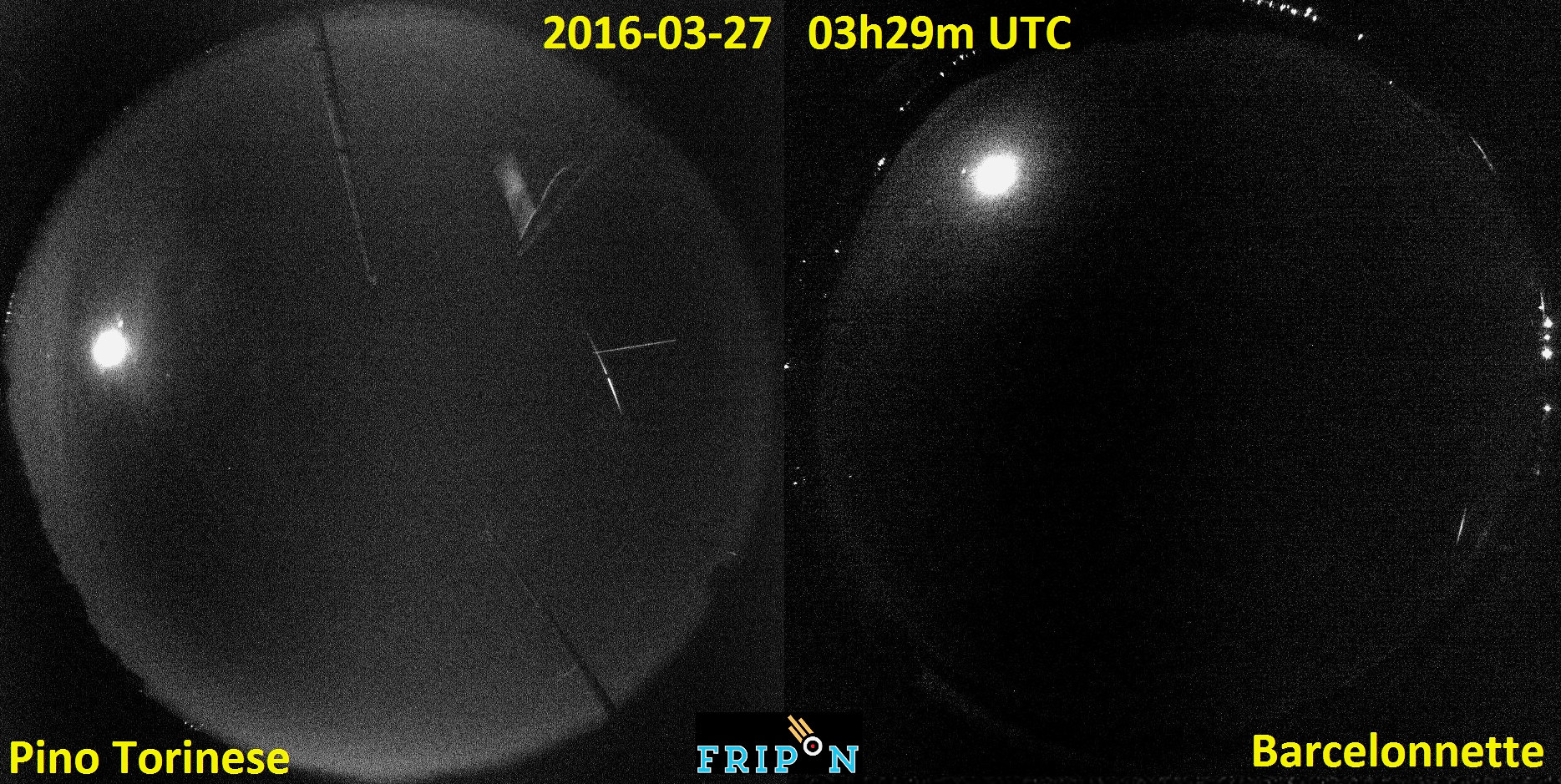 12
PRISSMA, D.Gardiol, Chianti Topics Workshop, Osservatorio del Chianti, 11-13 maggio 2016
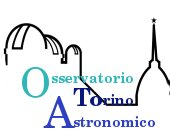 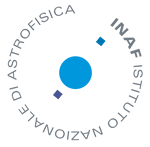 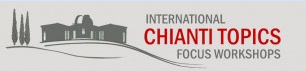 STRATEGIES  for Network deployment
Modularity: 
fund and deploy smaller regional networks that will be linked together

Funding channels:
PRIN MIUR 2015 (Entire Net)
«Big» Banking Foundations (Large sub-nets)
«Small» Banking Foundations (Single nodes)
Related educational activities (with Infini.to Planetario di Torino) 

Educational program (PRISSMA-Edu):
The research carried out by PRISSMA is very well suited for educational activities in secondary schools
13
PRISSMA, D.Gardiol, Chianti Topics Workshop, Osservatorio del Chianti, 11-13 maggio 2016
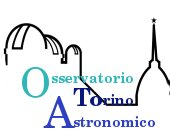 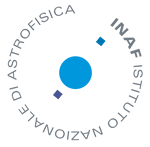 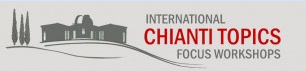 Candidate sites in Northern and Middle Italy
Lombardia, Veneto
Piemonte, Liguria, Valle d’Aosta
ITLO01 - Osservatorio Astronomico G.V.Schiaparelli – Monte dei Fiori (VA)
 ITLO02 - Gruppo Astrofili Tradatesi - Tradate (VA)
 ITLO03 - Osservatorio Astronomico di Vigevano –Vigevano (PV)
 ITLO04 - Osservatorio Astronomico Ca’ del Monte – Ca’ del Monte (PV)
 ITLO05 - Osservatorio Astronomico di Merate – Merate (LC)
 ITLO06 - Osservatorio Astronomico di Sormano – Sormano (CO)
 ITLO07 - Gruppo Astrofili Soresinesi – Soresina (CR)
 ITLO08 - Osservatorio Astronomico S.Zani – Lumezzane (BS)
 ITLO09 - Osservatorio Astronomico G.Piazzi – Ponte in Valtellina (SO)
 Itlo10 – Osservatorio Astronomico Presolana – Castione della Presolana (BG)
 ITLO11 – Osservatorio Astronomico – S.Benedetto Po (MN)
 ITVE01 - Osservatorio del Monte Baldo – Novezzine di Ferrara (VR)
 ITVE02 - Stazione osservativa di Asiago – Asiago (VI)
 ITVE03 - Gruppo Astrofili Vicentini – Torri di Arcugnano (VI)
 ITVE04 - Osservatorio Astronomico di Vittorio Veneto – Fregona (TV)
 ITVE05 - Osservatorio Astronomico del Col Drusciè – Cortina d’Ampezzo (BL) 
 ITVE06 – Centro Astronomico G.Vanin – Feltre (BL)
 ITVE07 – Osservatorio Astronomico V.Bazzan – Rovigo (RO)
 ITVE08 – Osservatorio Astronomico Alto Vicentino - Marana di Crespadoro (VI)
ITPI01 - Osservatorio Astrofisico di Torino – Pino Torinese (TO)
ITPI02 - Rifugio Jervis alla Conca del Pra – Bobbio Pellice (TO)
ITPI03 - Osservatorio Astronomico di Alpette – Alpette (TO)
ITPI04 - Osservatorio Astronomico del Liceo Scientifico Peano – Cuneo (CN)
ITPI05 - Scuola media statale – La Morra (CN)
ITPI06 - Osservatorio Astronomico di Bellino – Bellino (CN)
ITPI07 - Osservatorio Astronomico di Cerreto d’Asti – Cerreto d’Asti (AT)
ITPI08 - Astrobioparco Oasi di Felizzano – Felizzano (AL)
ITPI09 - Osservatorio Astronomico del Monferrato – Odalengo Piccolo (AL)
 ITPI10 – Osservatorio Astronomico di Suno – Suno (NO)
ITAO01 - Osservatorio Astr. regionale della Valle d’Aosta – S.Barthelemy (AO)
ITLI01 - Castello di Ventimiglia – Ventimiglia (IM)
ITLI02 - Osservatorio Astronomico del Righi – Genova (GE)
ITLI03 - Osservatorio Astronomico regionale della Liguria – Parco dell’Antola (GE)
ITLI04 - Osservatorio Astronomico Savonese – Savona (SV)
Emilia Romagna
ITER01 - Osservatorio di Cavezzo – Cavezzo (MO)
 ITER02 – Osservatorio comunale G.Abetti – S.Giovanni in Persiceto (BO)
 ITER03 – Osservatorio Astronomico di Monte Romano – Brisighella (RA)
 ITER04 – Stazione Osservativa di Loiano – Loiano (BO)
 ITER05 – Osservatorio Astronomico Felsina – Montepastore (BO)
ITER06 – Osservatorio A.Betti – Gagliarda (BO)
ITER07 – Osservatorio A.Secchi – Castelnovo di Sotto (RE)
 ITER08 – O.A. Appennino Reggiano – Cervarezza Terme (RE)
ITER09 – O.A. di Montemaggiore – Predappio (FC)
Toscana
ITTO01 – O.A. di Lajatico – Orciatico di Lajatico (PI)
ITTO02 – Osservatorio Polifunzionale del Chianti – Barberino Val d’Elsa (FI)
ITTO03 – O.A. Pian de’ Termini – S.Marcello Pistoiese (PT)
ITTO04 – O.A. di Vorno – Capannori (LU)
ITTO05 – O.A. Città di Volterra – Volterra (PI)
ITTO06 – o.a. beppe Forti – Montelupo Fiorentino (FI)
ITTO07 – O.A. Villa Ferraia – Monticiano (SI)
14
PRISSMA, D.Gardiol, Chianti Topics Workshop, Osservatorio del Chianti, 11-13 maggio 2016
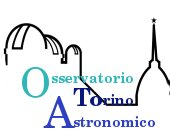 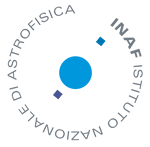 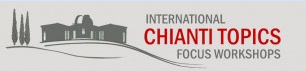 Candidate sites in Northern and Middle Italy
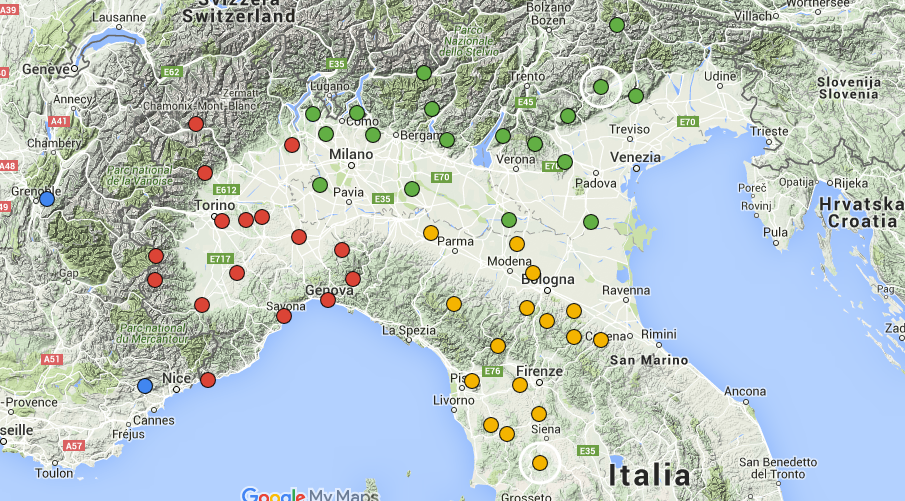 Lombardia, Veneto
Piemonte, Liguria, Valle d’Aosta
ITLO01 - Osservatorio Astronomico G.V.Schiaparelli – Monte dei Fiori (VA)
 ITLO02 - Gruppo Astrofili Tradatesi - Tradate (VA)
 ITLO03 - Osservatorio Astronomico di Vigevano –Vigevano (PV)
 ITLO04 - Osservatorio Astronomico Ca’ del Monte – Ca’ del Monte (PV)
 ITLO05 - Osservatorio Astronomico di Merate – Merate (LC)
 ITLO06 - Osservatorio Astronomico di Sormano – Sormano (CO)
 ITLO07 - Gruppo Astrofili Soresinesi – Soresina (CR)
 ITLO08 - Osservatorio Astronomico S.Zani – Lumezzane (BS)
 ITLO09 - Osservatorio Astronomico G.Piazzi – Ponte in Valtellina (SO)
 Itlo10 – Osservatorio Astronomico Presolana – Castione della Presolana (BG)
 ITLO11 – Osservatorio Astronomico – S.Benedetto Po (MN)
 ITVE01 - Osservatorio del Monte Baldo – Novezzine di Ferrara (VR)
 ITVE02 - Stazione osservativa di Asiago – Asiago (VI)
 ITVE03 - Gruppo Astrofili Vicentini – Torri di Arcugnano (VI)
 ITVE04 - Osservatorio Astronomico di Vittorio Veneto – Fregona (TV)
 ITVE05 - Osservatorio Astronomico del Col Drusciè – Cortina d’Ampezzo (BL) 
 ITVE06 – Centro Astronomico G.Vanin – Feltre (BL)
 ITVE07 – Osservatorio Astronomico V.Bazzan – Rovigo (RO)
 ITVE08 – Osservatorio Astronomico Alto Vicentino - Marana di Crespadoro (VI)
ITPI01 - Osservatorio Astrofisico di Torino – Pino Torinese (TO)
ITPI02 - Rifugio Jervis alla Conca del Pra – Bobbio Pellice (TO)
ITPI03 - Osservatorio Astronomico di Alpette – Alpette (TO)
ITPI04 - Osservatorio Astronomico del Liceo Scientifico Peano – Cuneo (CN)
ITPI05 - Scuola media statale – La Morra (CN)
ITPI06 - Osservatorio Astronomico di Bellino – Bellino (CN)
ITPI07 - Osservatorio Astronomico di Cerreto d’Asti – Cerreto d’Asti (AT)
ITPI08 - Astrobioparco Oasi di Felizzano – Felizzano (AL)
ITPI09 - Osservatorio Astronomico del Monferrato – Odalengo Piccolo (AL)
 ITPI10 – Osservatorio Astronomico di Suno – Suno (NO)
ITAO01 - Osservatorio Astr. regionale della Valle d’Aosta – S.Barthelemy (AO)
ITLI01 - Castello di Ventimiglia – Ventimiglia (IM)
ITLI02 - Osservatorio Astronomico del Righi – Genova (GE)
ITLI03 - Osservatorio Astronomico regionale della Liguria – Parco dell’Antola (GE)
ITLI04 - Osservatorio Astronomico Savonese – Savona (SV)
Emilia Romagna
ITER01 - Osservatorio di Cavezzo – Cavezzo (MO)
 ITER02 – Osservatorio comunale G.Abetti – S.Giovanni in Persiceto (BO)
 ITER03 – Osservatorio Astronomico di Monte Romano – Brisighella (RA)
 ITER04 – Stazione Osservativa di Loiano – Loiano (BO)
 ITER05 – Osservatorio Astronomico Felsina – Montepastore (BO)
ITER06 – Osservatorio A.Betti – Gagliarda (BO)
ITER07 – Osservatorio A.Secchi – Castelnovo di Sotto (RE)
 ITER08 – O.A. Appennino Reggiano – Cervarezza Terme (RE)
ITER09 – O.A. di Montemaggiore – Predappio (FC)
Toscana
ITTO01 – O.A. di Lajatico – Orciatico di Lajatico (PI)
ITTO02 – Osservatorio Polifunzionale del Chianti – Barberino Val d’Elsa (FI)
ITTO03 – O.A. Pian de’ Termini – S.Marcello Pistoiese (PT)
ITTO04 – O.A. di Vorno – Capannori (LU)
ITTO05 – O.A. Città di Volterra – Volterra (PI)
ITTO06 – o.a. beppe Forti – Montelupo Fiorentino (FI)
ITTO07 – O.A. Villa Ferraia – Monticiano (SI)
15
PRISSMA, D.Gardiol, Chianti Topics Workshop, Osservatorio del Chianti, 11-13 maggio 2016
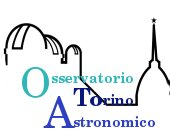 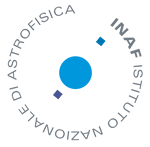 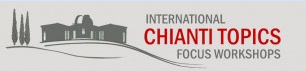 Connection with existing amateur network – IMTN
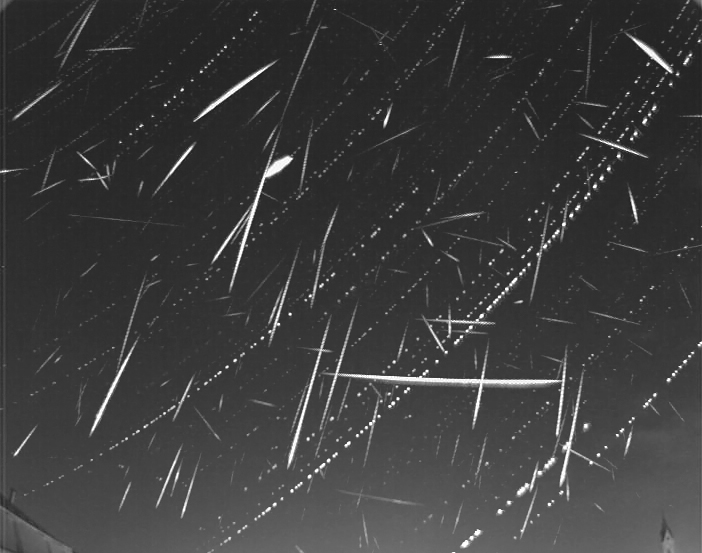 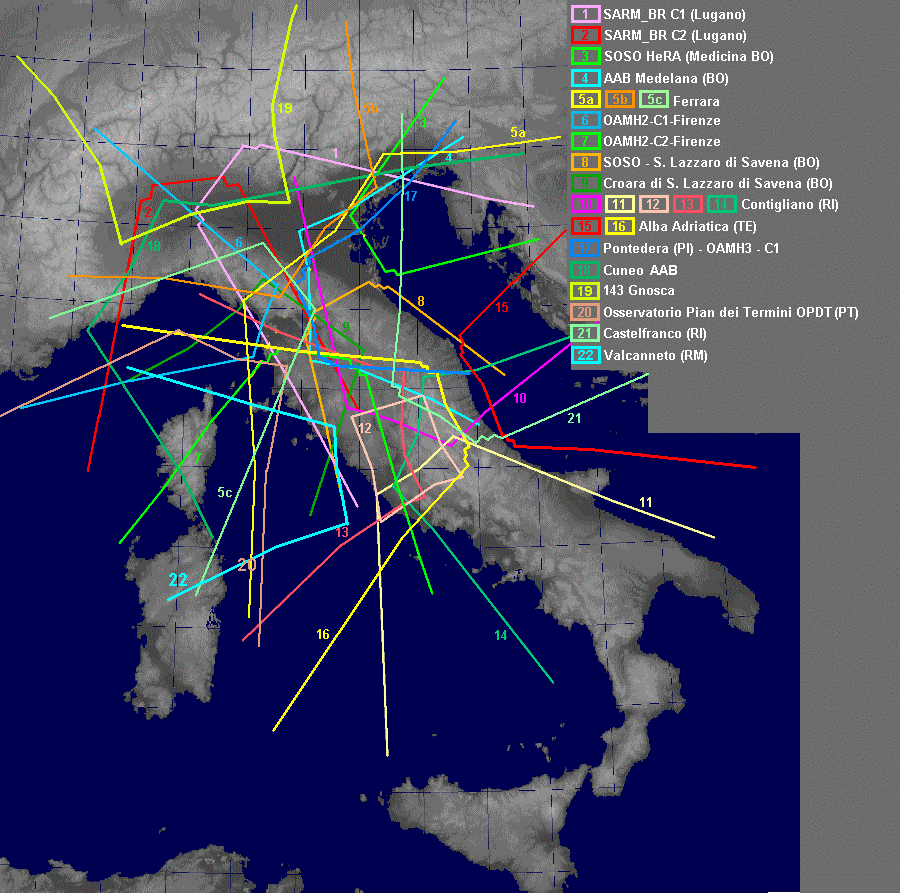 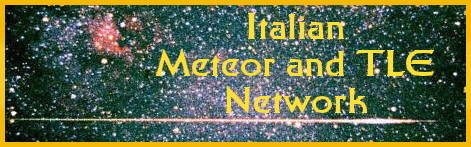 16
PRISSMA, D.Gardiol, Chianti Topics Workshop, Osservatorio del Chianti, 11-13 maggio 2016
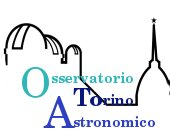 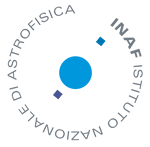 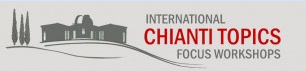 EDMOND - European viDeo MeteOr Network Database
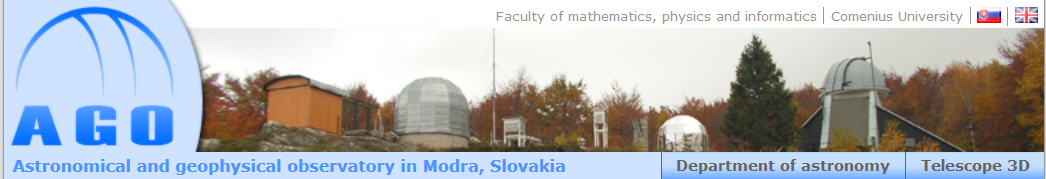 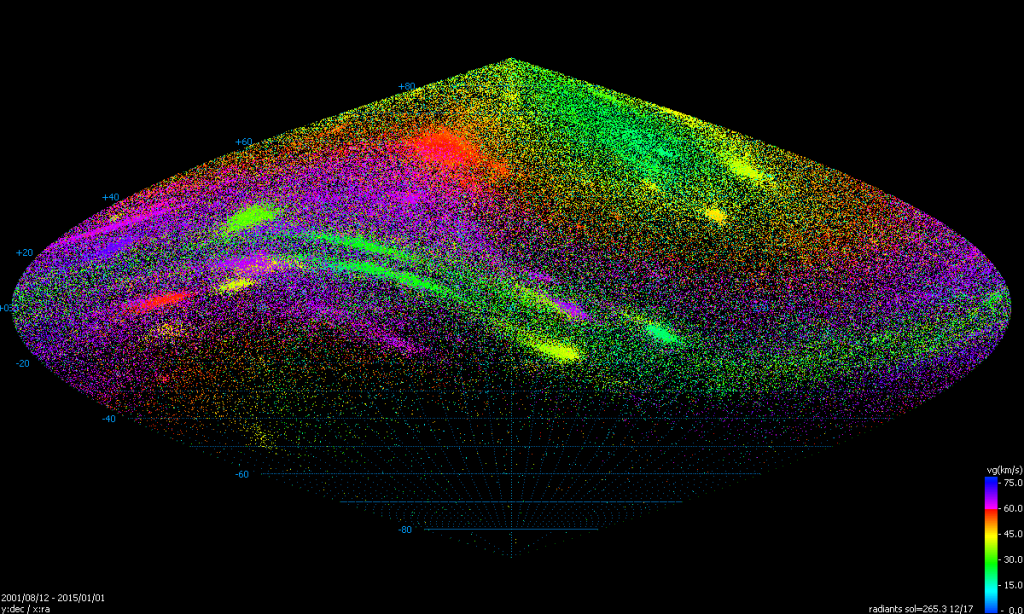 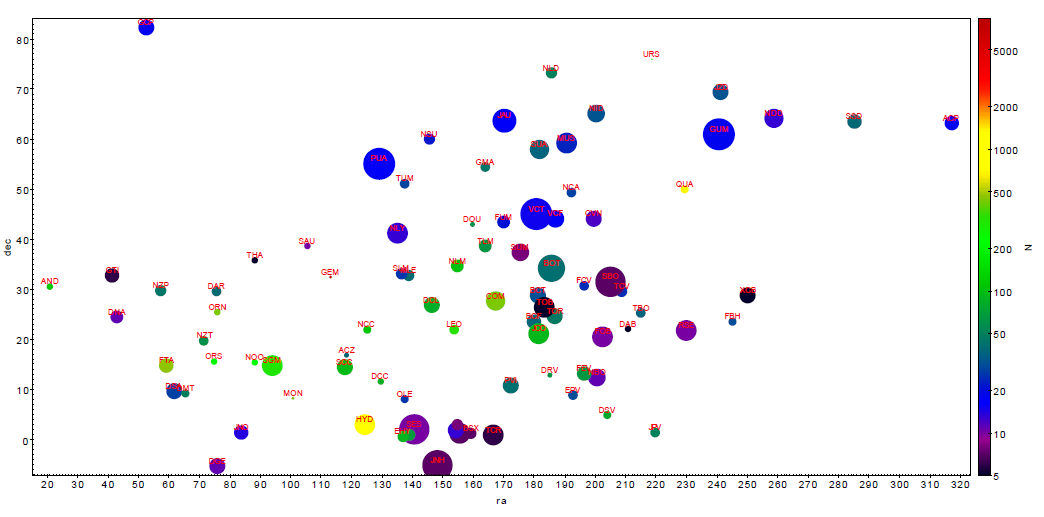 17
PRISSMA, D.Gardiol, Chianti Topics Workshop, Osservatorio del Chianti, 11-13 maggio 2016
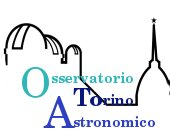 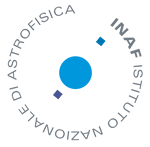 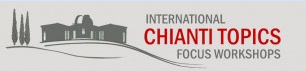 Laboratory of Monte dei Cappuccini - Torino
Founded by C. Castagnoli in the sixties

Run at present by INAF-OATo and Cosmo-geofisica research team (University of Turin)

The rocky hill provides a shielding for the detectors from the environment (70 m.w.e)
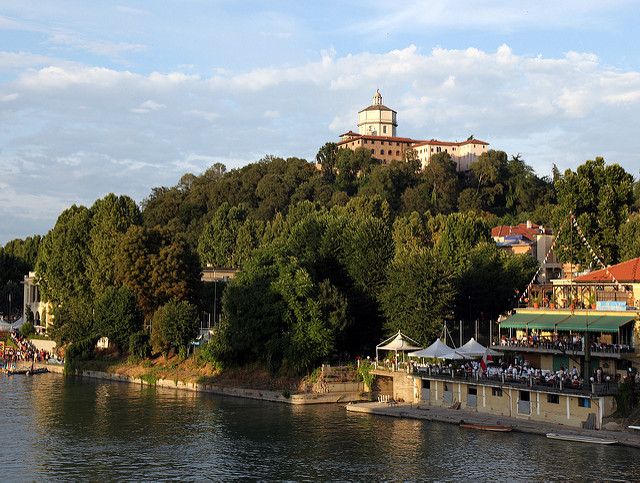 18
PRISSMA, D.Gardiol, Chianti Topics Workshop, Osservatorio del Chianti, 11-13 maggio 2016
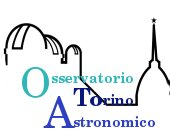 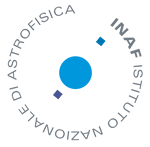 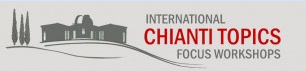 Gamma spectrometer
We actually operate with a selective Ge-NaI(Tl) spectrometer (GEM150) 
HPGe Crystal (3 kg) coaxial close-end
  p type
  relative efficiency = 147 %
  At 60Co 1332.5 keV g :
            resolution (FWHM) = 1.85 keV            peak to Compton ratio = 104 


NaI(Tl) scintillator
  anulus and plug cylindric crystals (90 kg)
  7 photomultipliers
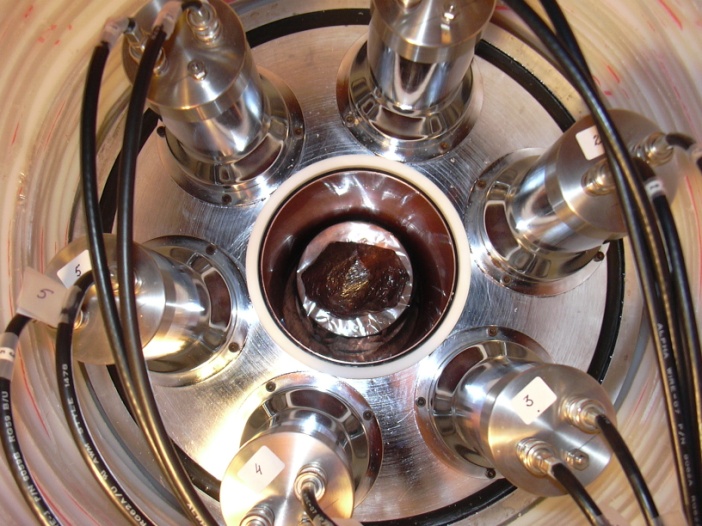 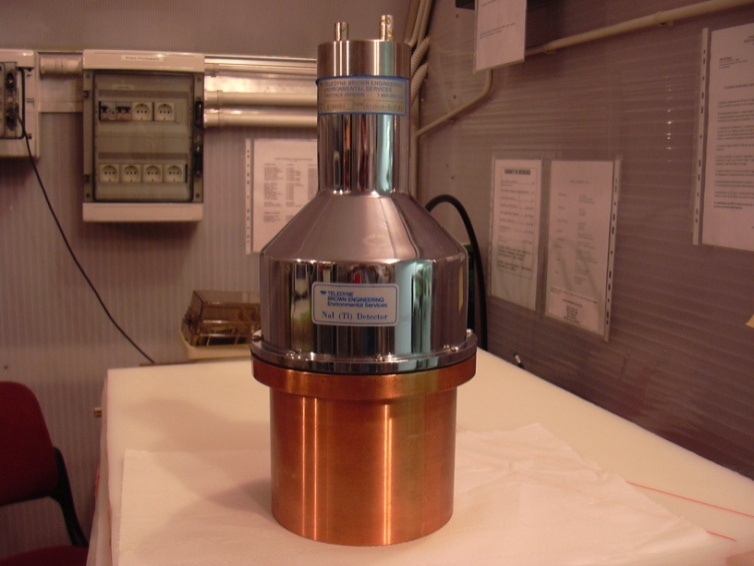 19
PRISSMA, D.Gardiol, Chianti Topics Workshop, Osservatorio del Chianti, 11-13 maggio 2016
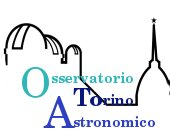 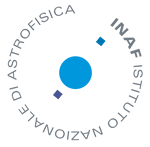 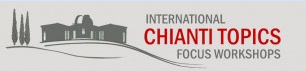 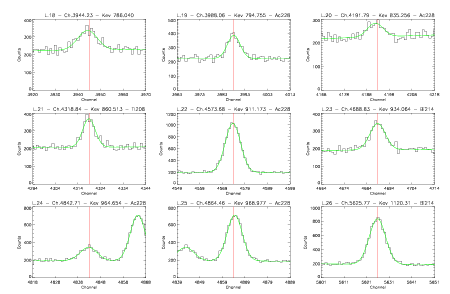 Our analysis software: TITAN

  Automatic peak search 
  Ch-keV and ch-sigma calibration 
  Coincidence subroutines
  User Interface
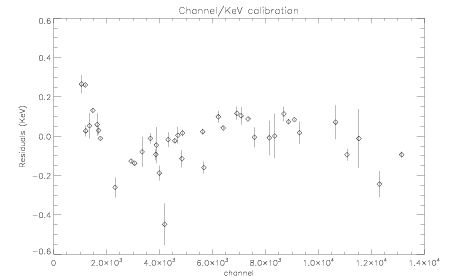 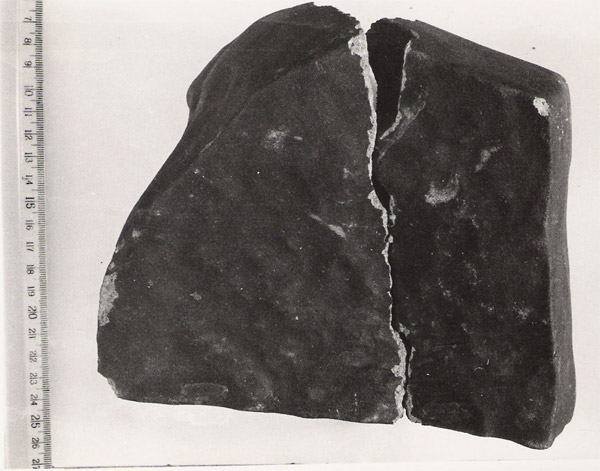 20
PRISSMA, D.Gardiol, Chianti Topics Workshop, Osservatorio del Chianti, 11-13 maggio 2016
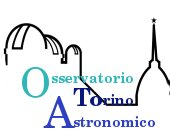 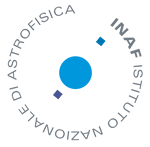 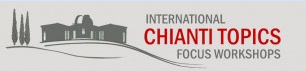 Dergaon (fall 2001) γ-spectrum
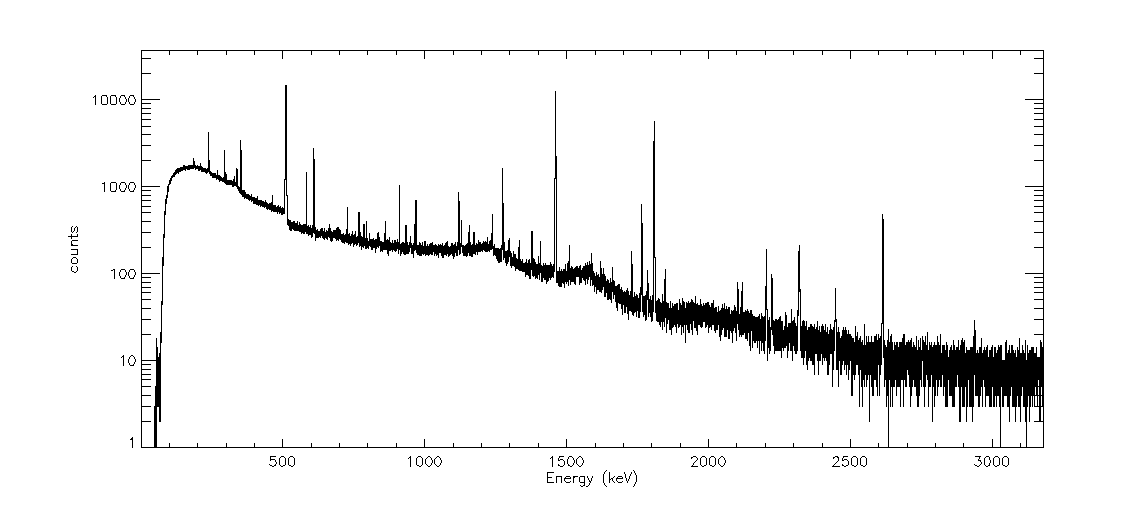 ß+
40K
26Al
21
PRISSMA, D.Gardiol, Chianti Topics Workshop, Osservatorio del Chianti, 11-13 maggio 2016
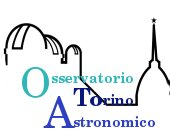 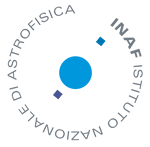 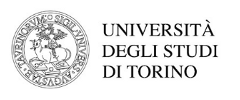 Agen (fall 1814) γ-spectrum
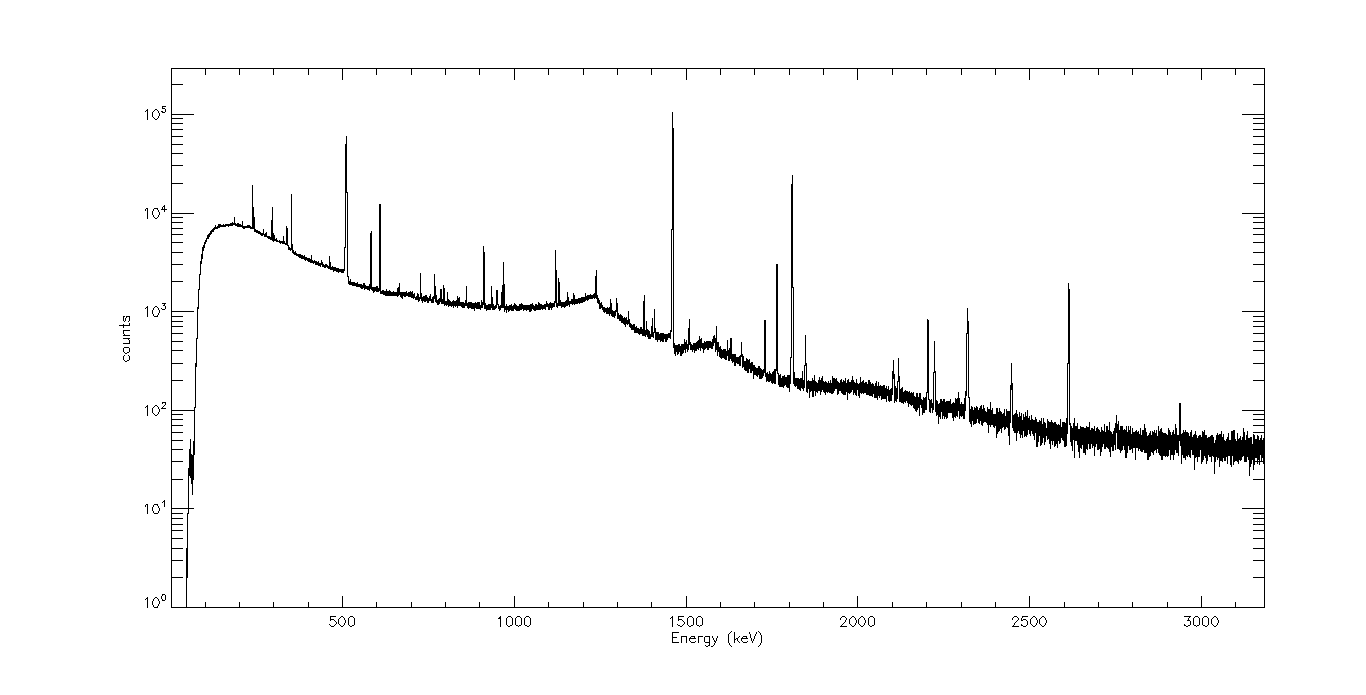 40K
ß+
26Al
208Tl
22
PRISSMA, D.Gardiol, Chianti Topics Workshop, Osservatorio del Chianti, 11-13 maggio 2016
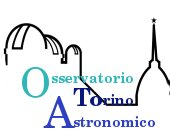 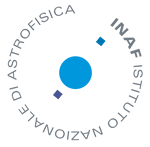 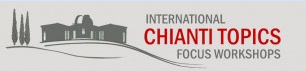 Atmospheric studies – Italian Meteorological Society
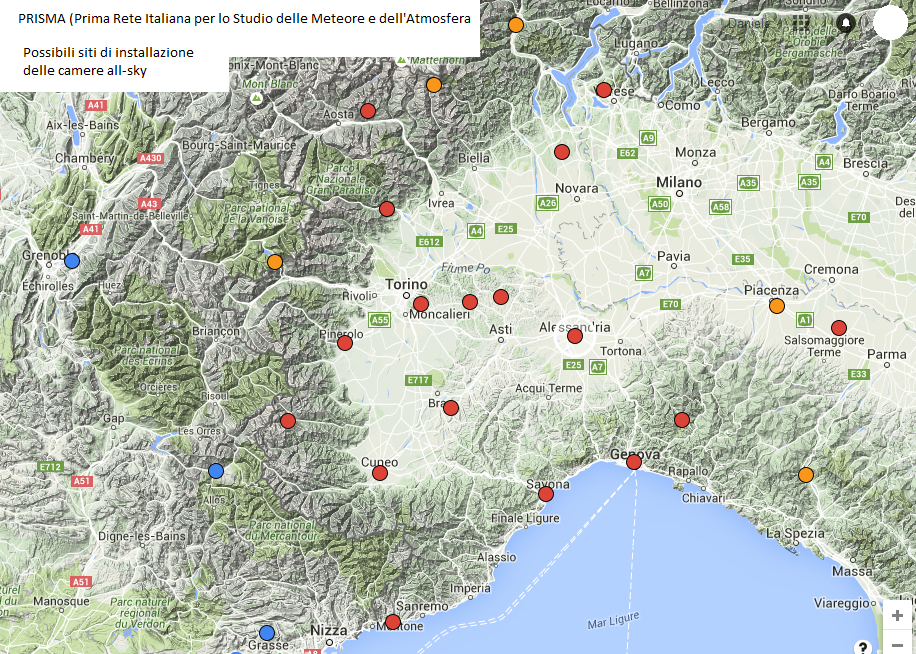 Domodossola (VB)
Gressoney (AO)
Moncenisio (TO)
Piacenza (PC)
Pontremoli (MS)

Existing historical meteorological observatories with long time data records
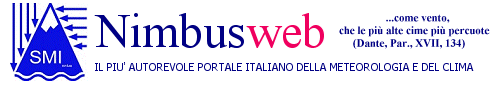 23
PRISSMA, D.Gardiol, Chianti Topics Workshop, Osservatorio del Chianti, 11-13 maggio 2016
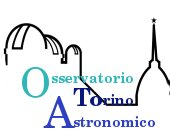 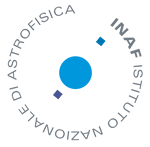 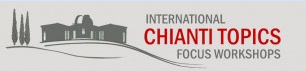 prissma.oato.inaf.it
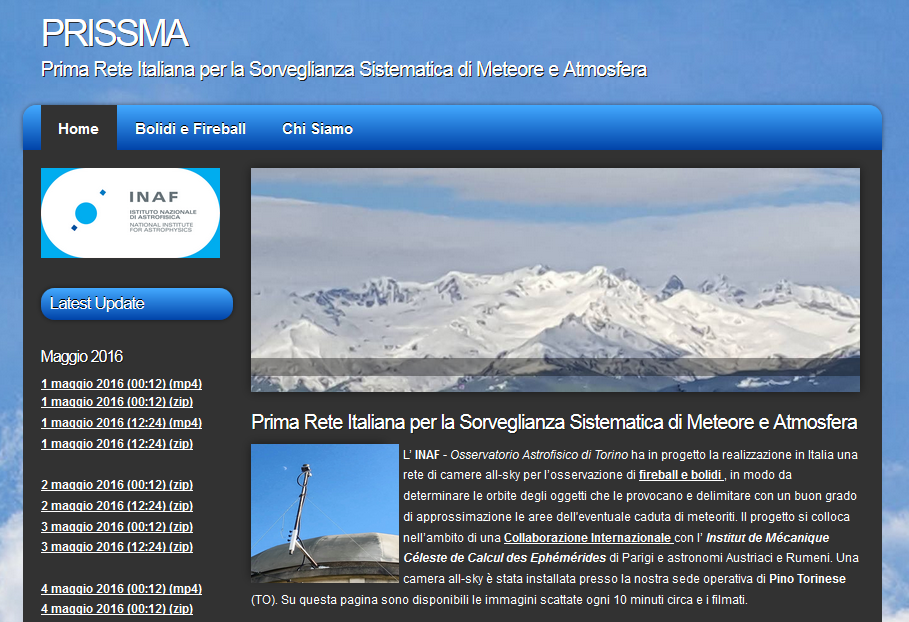 24
PRISSMA, D.Gardiol, Chianti Topics Workshop, Osservatorio del Chianti, 11-13 maggio 2016
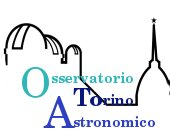 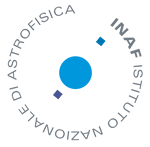 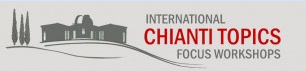 25
PRISSMA, D.Gardiol, Chianti Topics Workshop, Osservatorio del Chianti, 11-13 maggio 2016
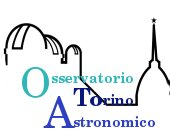 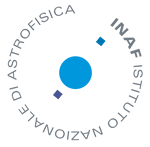 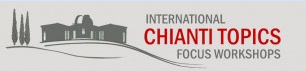 Meteorite Torino 1988
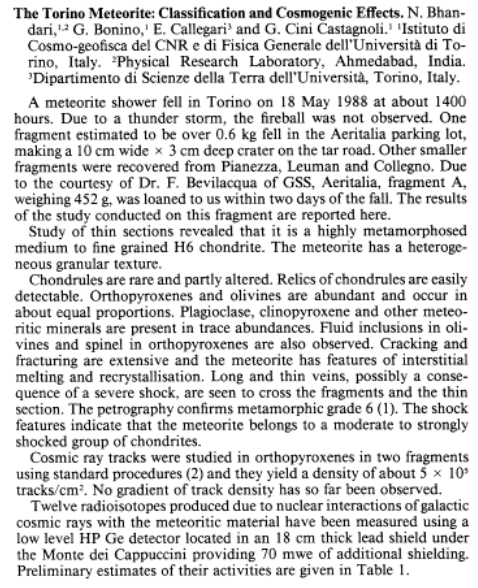 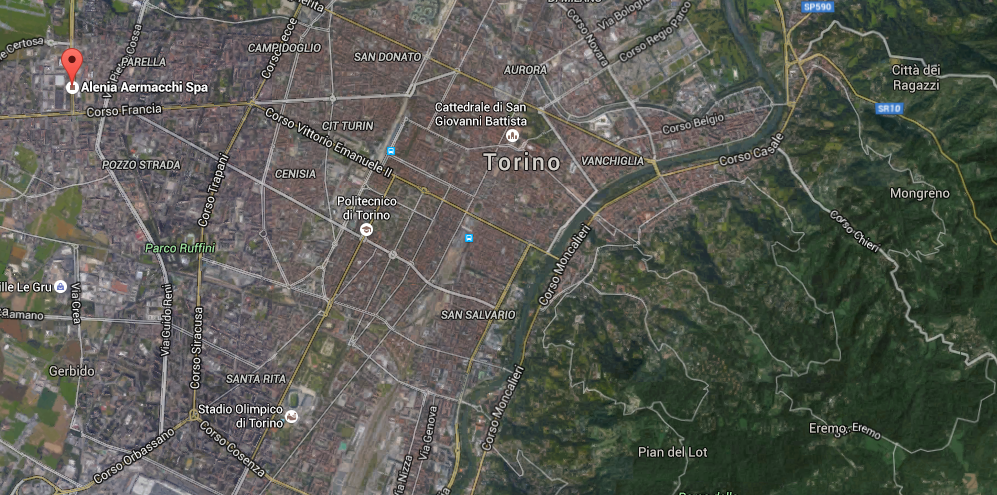 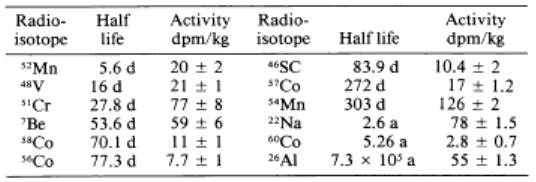 26
PRISSMA, D.Gardiol, Chianti Topics Workshop, Osservatorio del Chianti, 11-13 maggio 2016
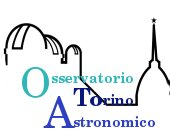 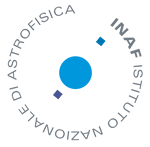 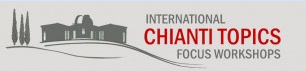 Thank you!
27
PRISSMA, D.Gardiol, Chianti Topics Workshop, Osservatorio del Chianti, 11-13 maggio 2016
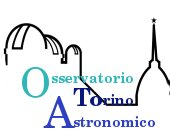 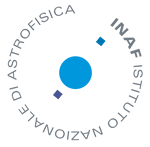 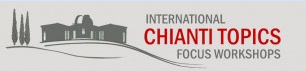 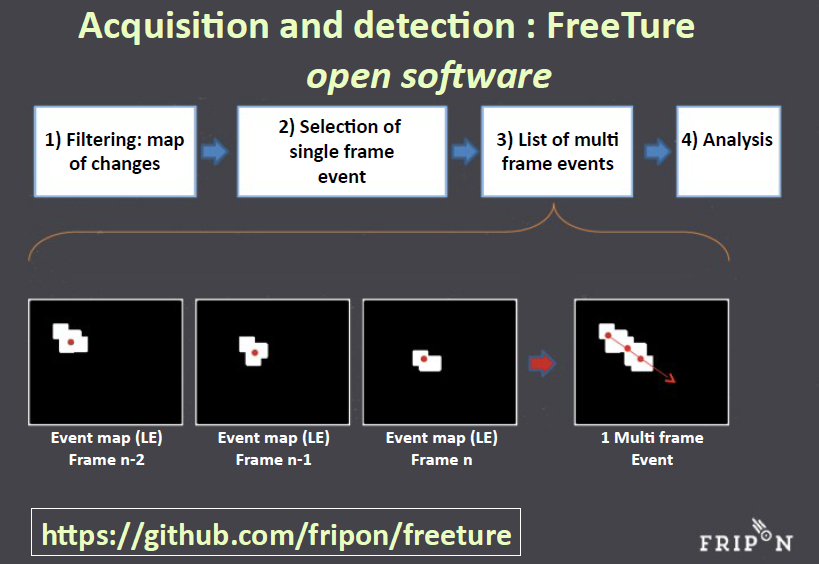 28
PRISSMA, D.Gardiol, Chianti Topics Workshop, Osservatorio del Chianti, 11-13 maggio 2016
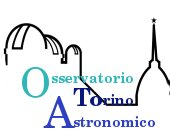 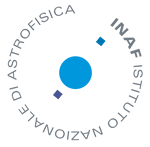 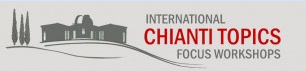 Overview
Scienza
Legami con Fripon
Immagini rivelazioni
Stime cadute
Connection with existing network IMTN
Nimbus
29
PRISSMA, D.Gardiol, Chianti Topics Workshop, Osservatorio del Chianti, 11-13 maggio 2016